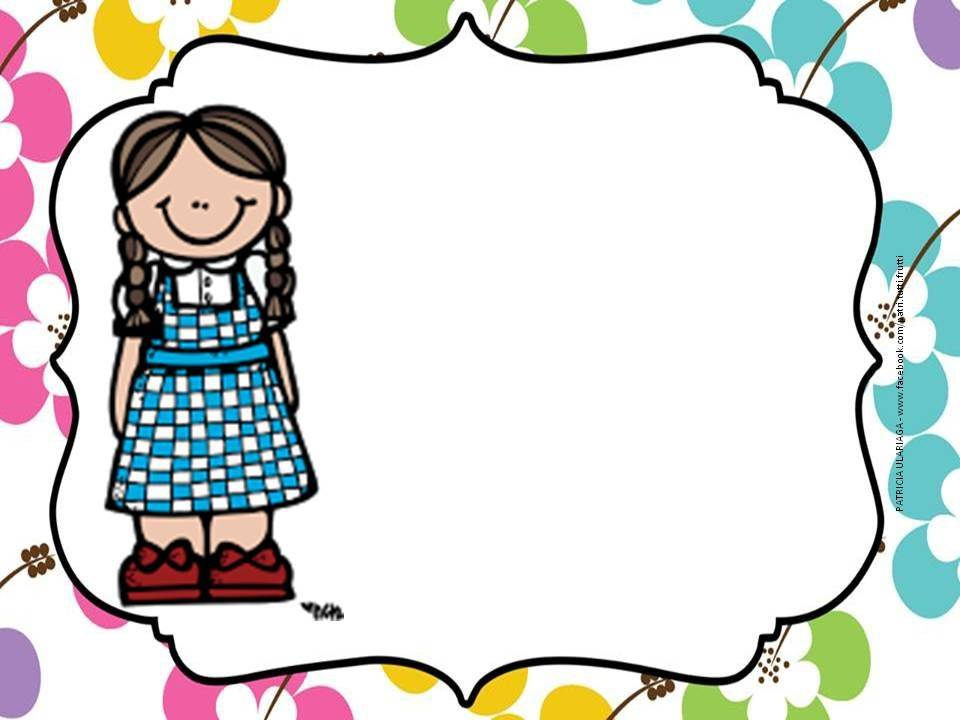 ESCUELA NORMAL DE EDUCACIÓN PREESCOLAR
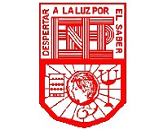 Nombre del Alumno Practicante:    Karla Cecilia Martínez Espinosa
Grado:   2º      Sección:   “A”       Número de Lista:    15
Institución de Práctica:   Jardín de Niños Ignacio Zaragoza
Clave:   05DJN0058B      Zona Escolar:
Nombre del Educador(a) Titular:    Lic. Perla Gutiérrez
Grado en el que realiza su práctica:  3º  “A”
Total de niños:   32       Niños:     18       Niñas:   14
Periodo de Práctica: 10, 11, 12, 13,14 de Diciembre del 2018
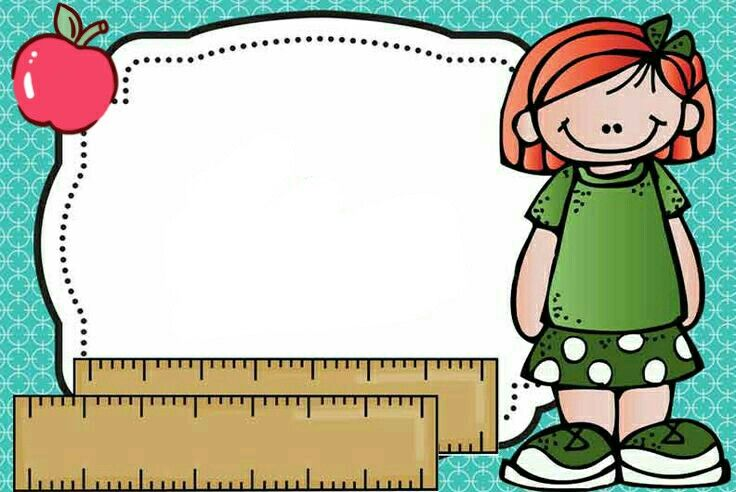 Propósito de practica
Implementar estrategias pedagógicas creativas e innovadoras que nos ayuden a desarrollar las competencias necesarias para la iniciación de la practica docente utilizando las tic; el diseño de planeaciones didácticas, propiciar ambientes de aprendizaje de acuerdo a los contenidos del plan y programas de estudio vigentes.
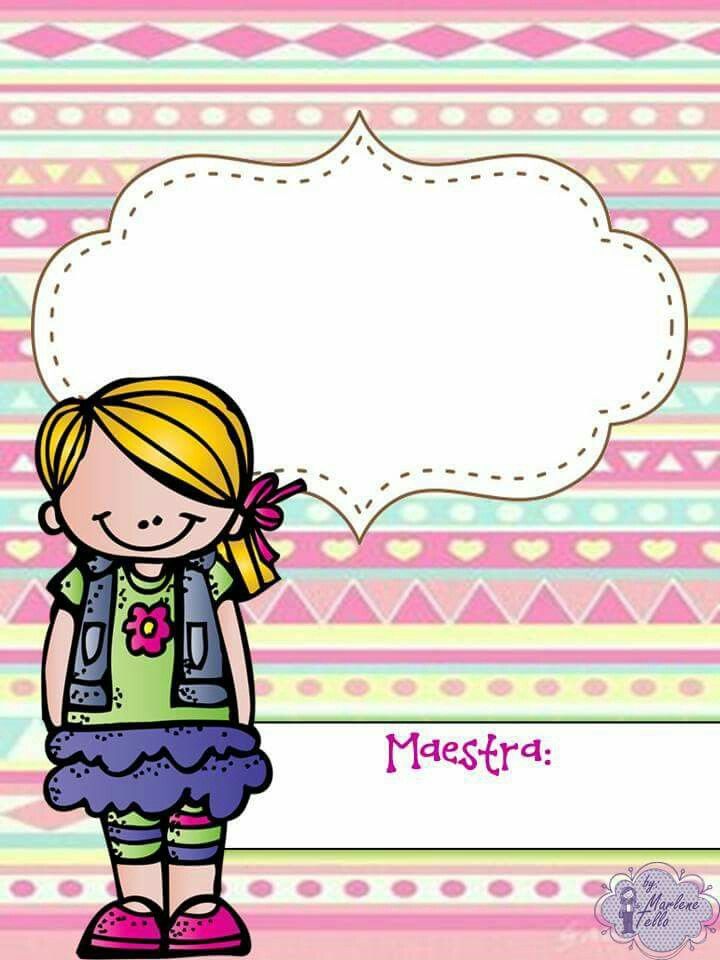 Propósito de la secuencia didáctica
Construye colecciones no mayores a 20, así como describe lo que observa y lo que sabe, genera hipótesis, y comprobar sus ideas, sigue instrucciones y reglas de convivencia, trabajo y juego en equipos.
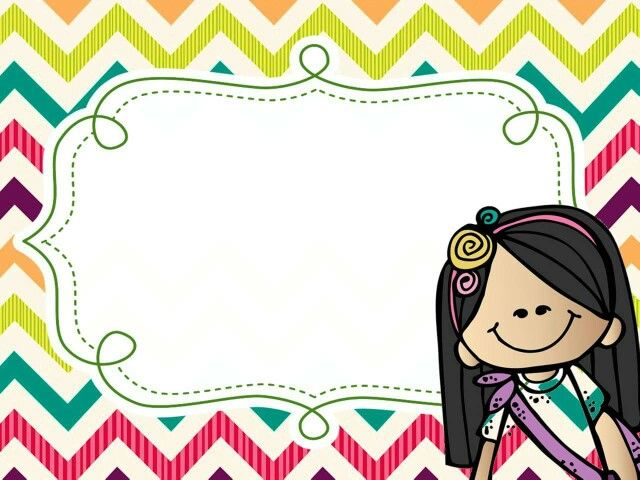 Situación didáctica
¿QUÉ SEREMOS HOY, 
CIENTÍFICOS O EXPLORADORES?
Del 10 al 14 de diciembre del 2018
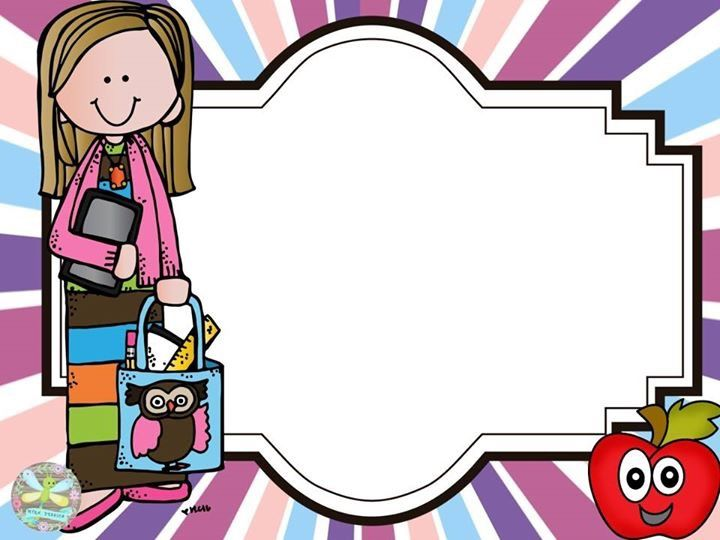 Plan de trabajo
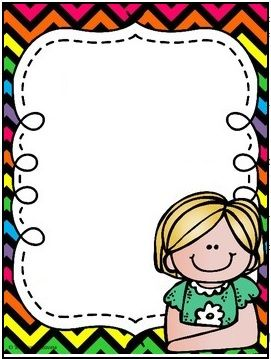 Secuencia de 
situación didáctica
___________________________                                                                        ________________________
        Firma del alumno(a)                                                                                           Firma del educador (a)
                                                               _____________________________                                              
                                                                           Firma de asesor de
                                                                          Práctica profesional
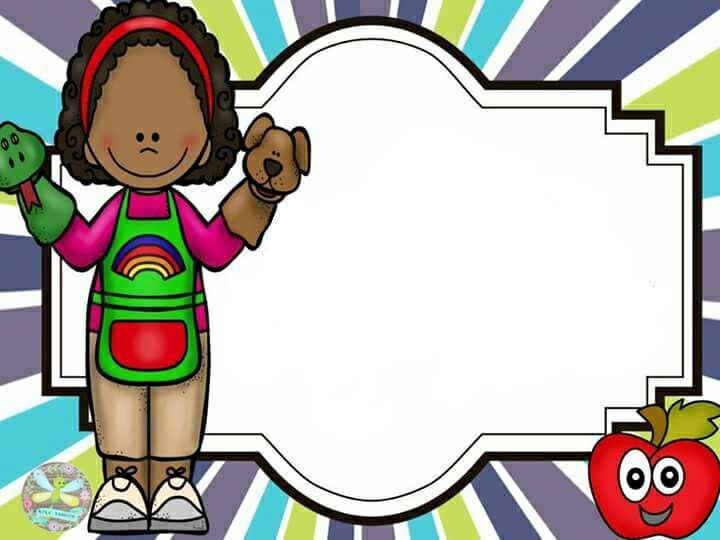 Evaluación